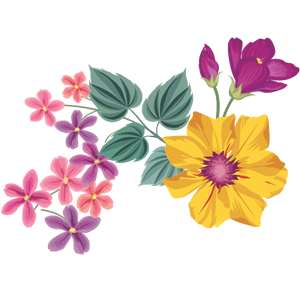 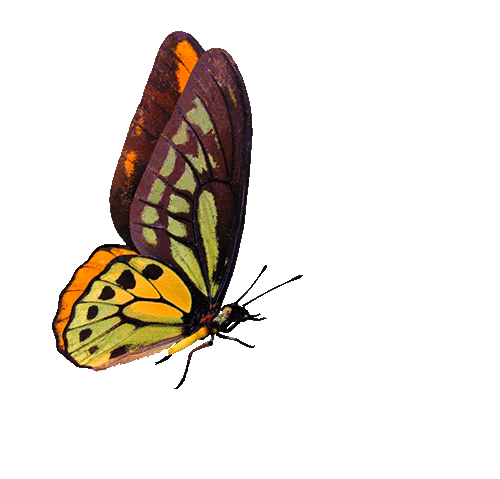 স্বাগতম
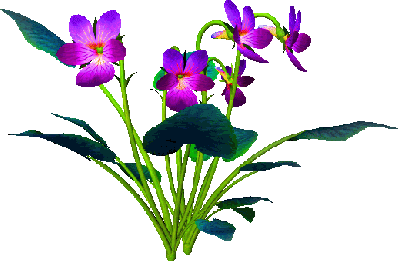 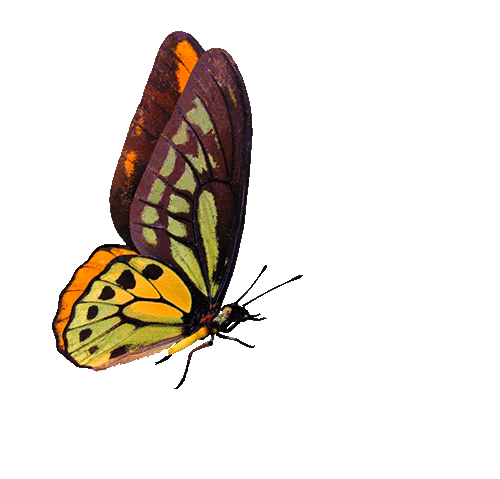 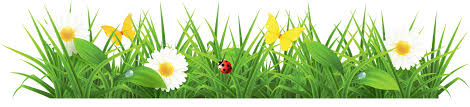 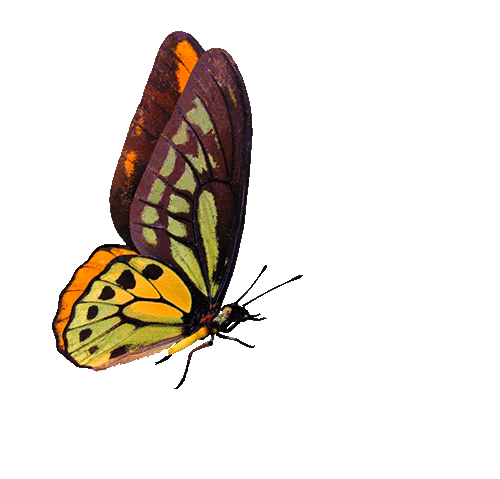 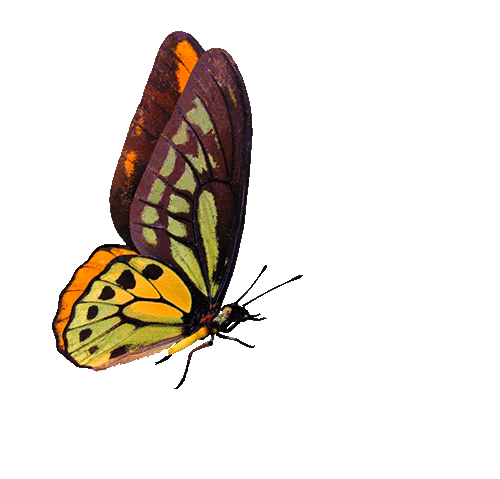 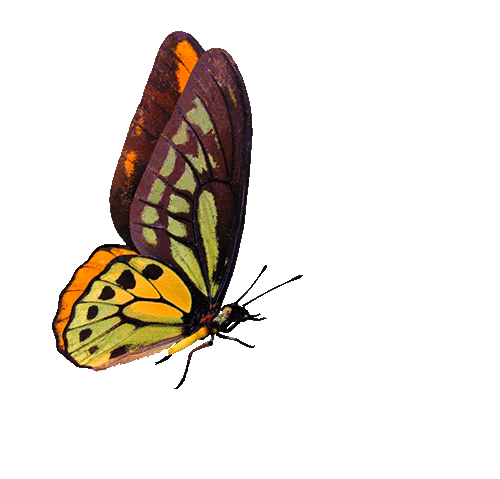 পরিচিতি
পাঠ পরিচিতি
উপস্থাপনায়
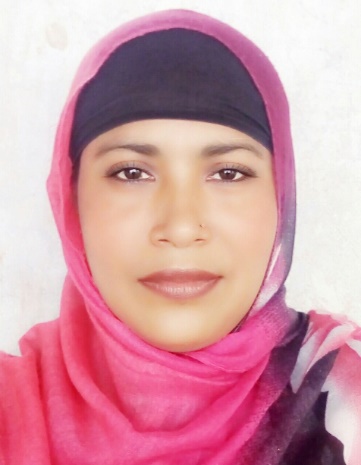 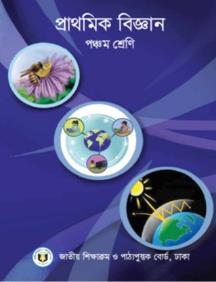 শ্রেণি: পঞ্চম
বিষয়: প্রাথমিক বিজ্ঞান
পাঠের শিরোনাম: আমাদের পরিবেশ
পাঠাংশ: উদ্ভিদ ও প্রাণীর পারস্পরিক নির্ভরশীলতা
সময়: 50 মিনিট
নার্গিস আক্তার 
সহকারি শিক্ষক
ফজু খলিফা কান্দি সরকারি প্রাঃ বিদ্যালয়।
শিবচর, মাদারিপুর।
 nargisat1981@gmail.com
ছবিটিতে কী কী দেখতে পাচ্ছি?
নিচের ছবিটি ভালো করে দেখ
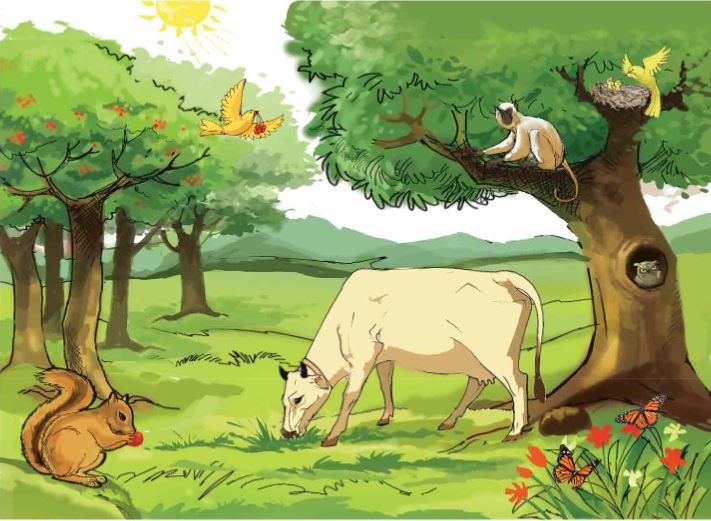 একটি পাখি ও কাঠবিড়ালি গাছের উপর বসে আছে। খরগোশ খাচ্ছে, গরু ঘাস
 খাচ্ছে আর প্রজাপতি উড়ে বেড়াচ্ছে। গরুর গোবর উদ্ভিদের জন্য প্রয়োজন।
উদ্ভিদ ও প্রাণী একে অপরের উপর নির্ভরশীল
আজকের পাঠ
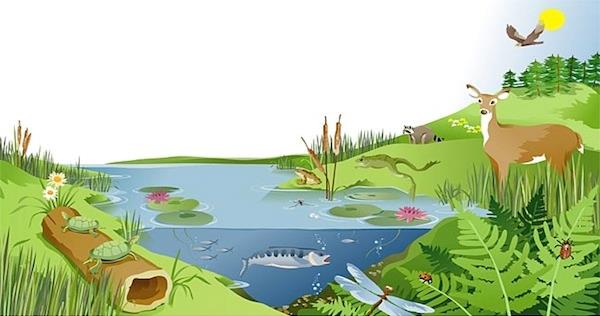 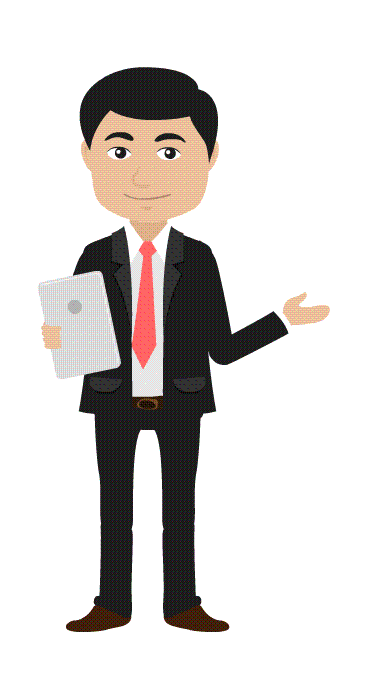 উদ্ভিদ ও প্রাণীর পারস্পরিক নির্ভরশীলতা
শিখনফল
এই পাঠ শেষে শিক্ষার্থীরা…
1.1.2 উদ্ভিদ ও প্রাণীর পারস্পরিক নির্ভরশীলতা ব্যাখ্যা করতে পারবে।
উদ্ভিদ কীভাবে প্রাণীর উপর নির্ভরশীল?
প্রাণী কীভাবে উদ্ভিদের উপর নির্ভরশীল?
ছবিটিতে কী কী দেখতে পাচ্ছি?
উদ্ভিদ খাদ্য তৈরির জন্য সূর্যের আলো ও প্রাণীর ত্যাগ করা কার্বন-ড্রাই-অক্সাইড ব্যবহার করে। পুষ্টি উপাদানের জন্য উদ্ভিদ প্রাণীর উপর নির্ভরশীল।
উদ্ভিদের ত্যাগ করা অক্সিজেন প্রাণী শ্বাস গ্রহণের সময় ব্যবহার করে। প্রাণী অক্সিজেনের জন্য উদ্ভিদের উপর নির্ভরশীল
প্রাণী কার্বন-ড্রাই-অক্সাইড ত্যাগ করছে  আর উদ্ভিদ কার্বন-ড্রাই-অক্সাইড গ্রহণ করছে।
উদ্ভিদ অক্সিজেন ত্যাগ করছে  আর প্রাণী অক্সিজেন গ্রহণ করছে।
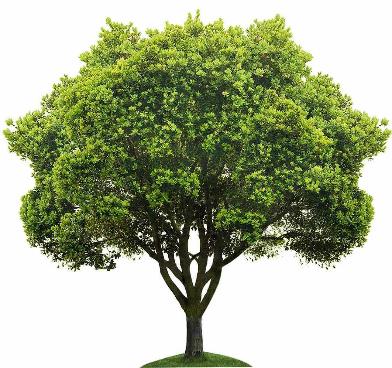 O2
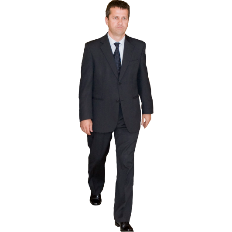 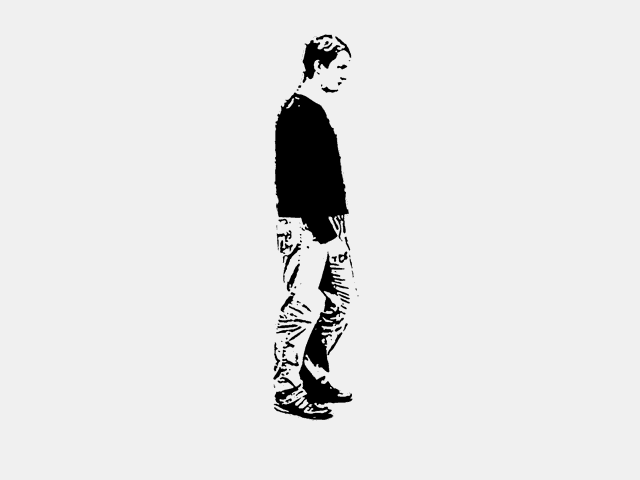 CO2
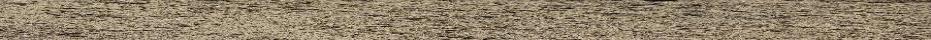 একক কাজ
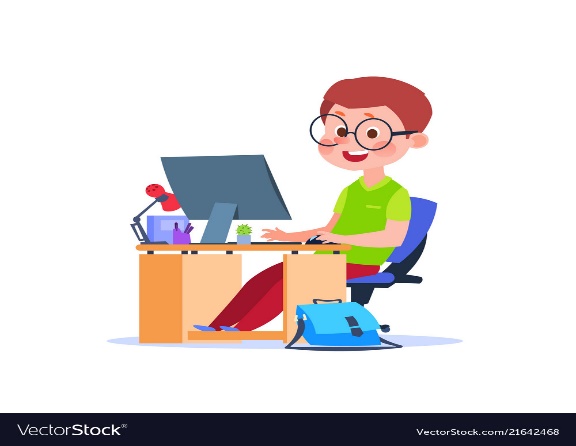 প্রাণী শ্বাস গ্রহণের সময় কী গ্রহণ করে?
প্রাণী শ্বাস গ্রহণের জন্য অক্সিজেন গ্রহণ করে।
প্রাণী কীভাবে উদ্ভিদের উপর নির্ভরশীল?
ছবিতে আমার কী কী দেখতে পাচ্ছি?
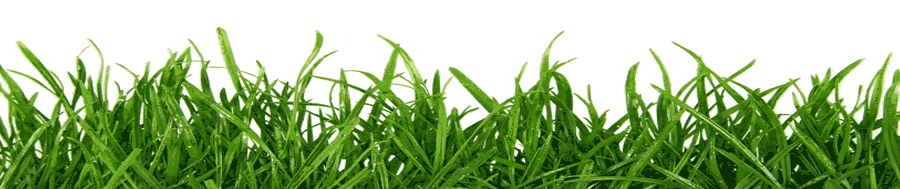 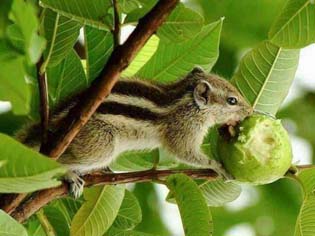 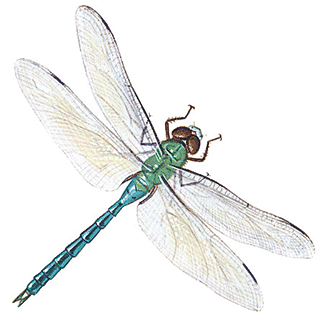 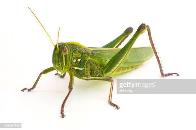 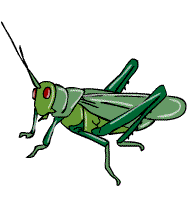 ঘাস ফড়িং ঘাস খাচ্ছে এবং কাঠবিড়ালি পেয়ারা খাচ্ছে।
প্রাণী তার খাদ্যের জন্য উদ্ভিদের উপর নির্ভরশীল
ছবিতে আমার কী কী দেখতে পাচ্ছি?
প্রাণী কীভাবে উদ্ভিদের উপর নির্ভরশীল?
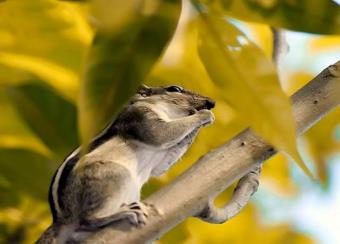 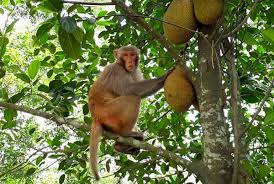 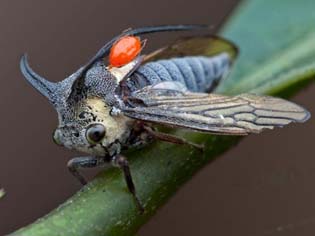 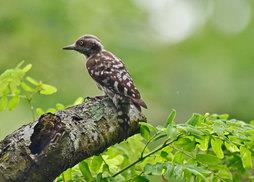 বানর, কাঠবিড়ালী, পাখি ও পোকামাকড় গাছের ডালে বসে আছে।
প্রাণী বাসস্থানের জন্য উদ্ভিদের উপর নির্ভরশীল।
উদ্ভিদ অনেক প্রাণীর আবাস্থল। বানর, কাঠবিড়ালী ও পোকামাকড় ইত্যাদি গাছে বাস করে।
ছবিতে আমার কী কী দেখতে পাচ্ছি?
প্রাণী কীভাবে উদ্ভিদের উপর নির্ভরশীল?
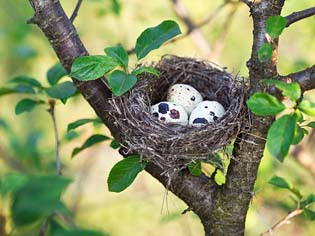 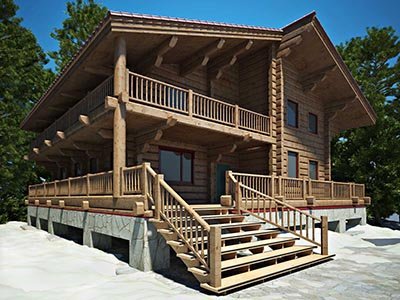 প্রাণী বাসস্থানের জন্য উদ্ভিদের উপর নির্ভরশীল।
পাখি গাছের ডালে বাসা বাঁধে। মানুষও তার বাসস্থান তৈরিতে উদ্ভিদ ব্যবহার করে।
গাছের ডালে পাখির বাসা ও কাঠের তৈরি ঘর।
জোড়ায় কাজ
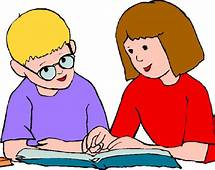 প্রাণী কীভাবে উদ্ভিদের উপর নির্ভরশীল?
প্রাণী তার শ্বাস-প্রশ্বাস, খাদ্য ও বাসস্থানের জন্য উদ্ভিদের উপর নির্ভরশীল।
এতে কী ঘটছে?
পরাগায়নে কে সাহায্য করে?
উদ্ভিদ কীভাবে প্রাণীর উপর নির্ভরশীল?
ছবিতে আমরা কী দেখতে পাচ্ছি?
পরাগায়নের ফলে কী হয়
পরাগায়ন কাকে বলে?
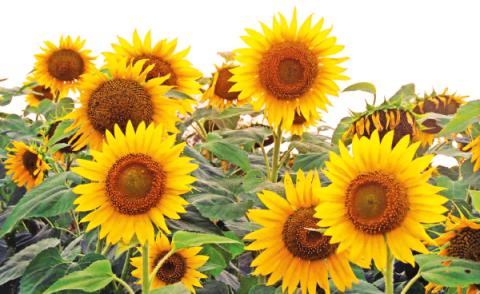 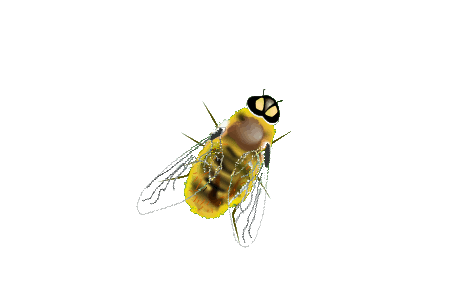 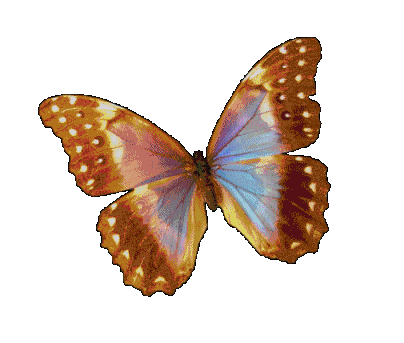 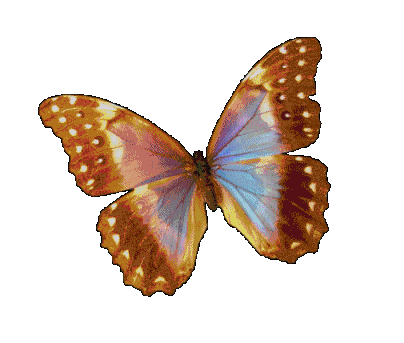 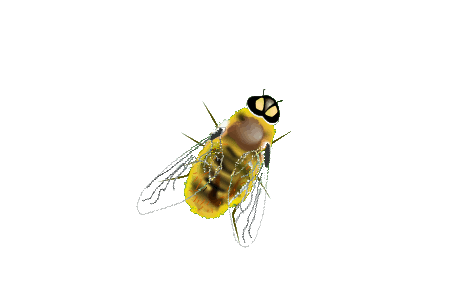 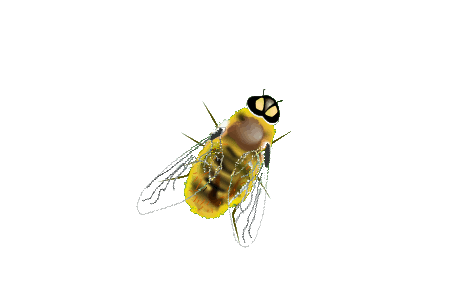 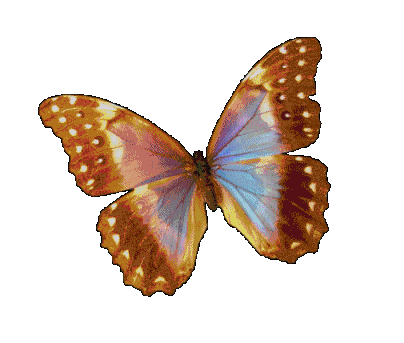 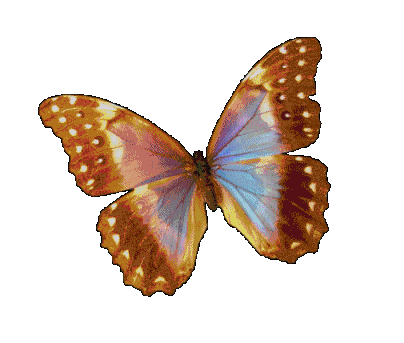 উদ্ভিদ তার পরাগায়নের জন্য প্রাণীর উপর নির্ভরশীল?
প্রজাপতি ও মৌমাছি এক ফুল থেকে অন্য ফুলে ঘুরে বেড়াচ্ছে।
প্রজাপতি ও মৌমাছির মাধ্যমে এক ফুলের রেনু অন্য ফুলে যাচ্ছে।
পরাগায়নের ফলে উদ্ভিদের বীজ সৃষ্টি হয়।
বিভিন্ন প্রাণী যেমন- পাখি, মৌমাছি ও প্রজাপতি ইত্যাদি পরাগায়নে সাহায্য করে।
বীজ সৃষ্টির লক্ষ্যে এক ফুল থেকে অন্য ফুলে পরাগরেণুর স্থানান্তরকে পরাগায়ন বলে।
ছবিতে আমরা কী দেখতে পাচ্ছি?
উদ্ভিদ কীভাবে প্রাণীর উপর নির্ভরশীল?
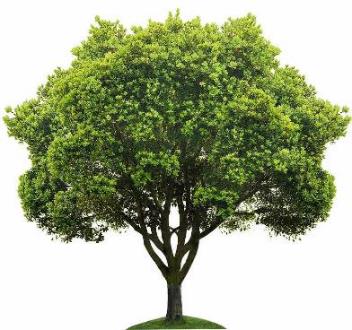 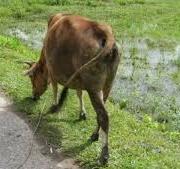 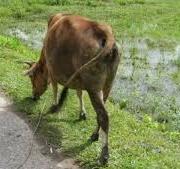 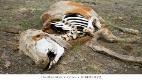 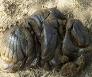 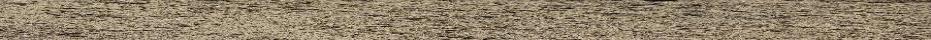 গরুর গোবর ও প্রাণীর মৃতদেহ পচে প্রাকৃতিক সারে পরিণত হয়। 
এই সার পুষ্টি হিসেবে ব্যবহার করে উদ্ভিদ বেড়ে উঠে।
উদ্ভিদ তার পুষ্টি উপাদানের জন্য প্রাণীর উপর নির্ভরশীল।
পরিবেশের উপাদান বায়ু বিভিন্ন জীবে ব্যবহার করছে।
চিত্রে কী কী দেখা যাচ্ছে?
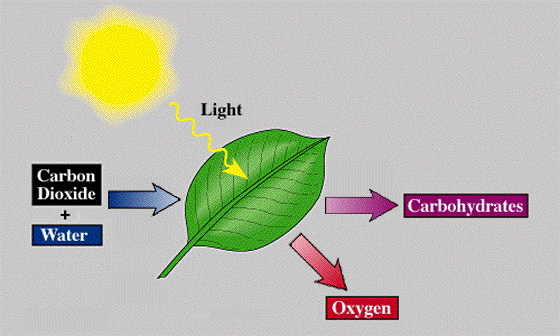 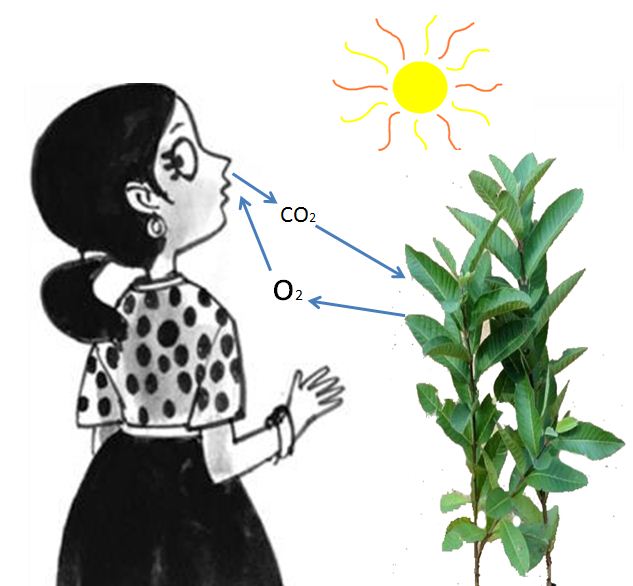 জীবের শ্বাস কার্য
উদ্ভিদের খাদ্য তৈরি
উদ্ভিদের বীজ কিভাবে সৃষ্টি হয়?
বীজের বিস্তরণ কাকে বলে?
বীজের বিস্তরণ কেন প্রয়োজন?
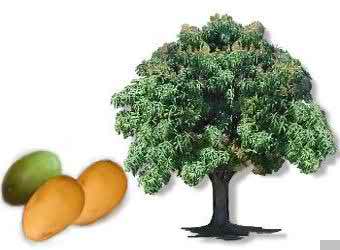 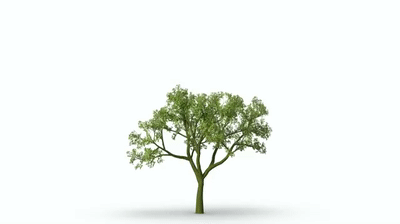 পরাগায়েনের ফলে উদ্ভিদের বীজ সৃষ্টি হয়। এই বীজ থেকে আবার নতুন উদ্ভিদ জন্মায়।
বীজের বিস্তার নতুন নতুন উদ্ভিদ আবাস গড়ে তুলতে সাহায্য করে।
মাতৃউদ্ভিদ থেকে বিভিন্ন স্থানে বীজের ছড়িয়ে পড়াই হলো বীজের বিস্তরণ।
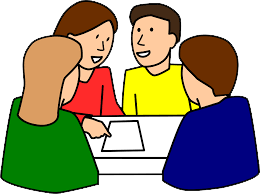 দলগত কাজ
পাঠ্যপুস্তকের 4 ও 5 পৃষ্ঠা বের করি
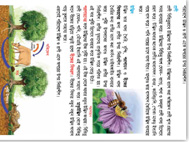 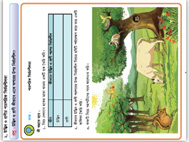 শুন্যস্থান পূরণ কর:
1.                     ফলে উদ্ভিদের বীজ সৃষ্টি হয়।
2. উদ্ভিদ আবার প্রাণীর ________________ 
3. মাতৃউদ্ভিদ থেকে বিভিন্ন স্থানে বীজের ছড়িয়ে পড়াই হল  ______________
4.  ‍উদ্ভিদ __________ ত্যাগ করে।
পরাগায়নের
আবাস্থল
বীজের বিস্তরণ
অক্সিজেন
সঠিক উত্তরটি উত্তরপত্রে লেখ:
কোনটির জন্য প্রাণী উদ্ভিদের উপর নির্ভরশীল?
(ক) খাদ্য
(খ) পানি
উত্তর সঠিক
ভুল উত্তর
(গ) আলো
(ঘ) বাতাস
ভুল উত্তর
ভুল উত্তর
কোন প্রাণী উদ্ভিদের পরাগায়নে সহায়তা করে?
(খ) মৌমাছি
উত্তর সঠিক
(ক) বানর
ভুল উত্তর
ভুল উত্তর
(ঘ) পোকামাকড়
(গ) কাঠবিড়ালী
ভুল উত্তর
অপশনে ক্লিক কর
মূল্যায়ন
প্রাণী কীভাবে উদ্ভিদের উপর নির্ভরশীল?
উদ্ভিদ কীভাবে প্রাণীর উপর নির্ভরশীল?
পরাগায়ন কী?
পরাগায়ন কেন প্রয়োজন?
বীজের বিস্তরণ কী? বীজের বিস্তরণ কেন প্রয়োজন?
বাড়ির কাজ
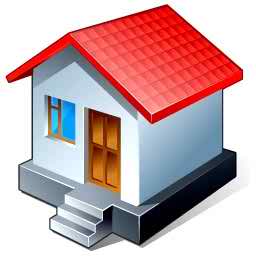 1. উদ্ভিদ ও প্রাণী কীভাবে পরস্পরের উপর নির্ভরশীল ৫ টি বাক্য লিখ।
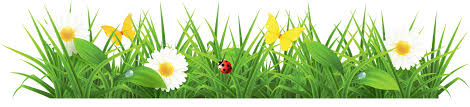 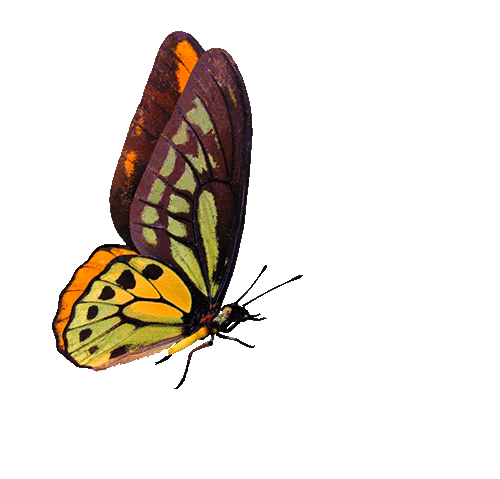 ধন্যবাদ  সবাইকে
“বেশি বেশি গাছ লাগাই
 অক্সিজেনের পরিমাণ বাড়াই”
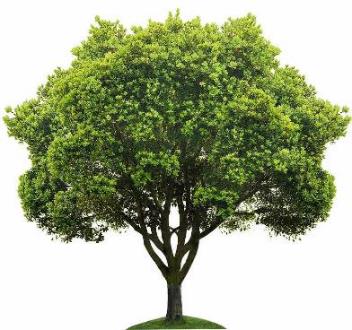 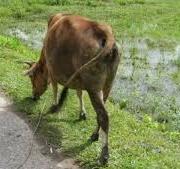 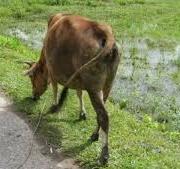 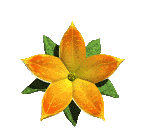 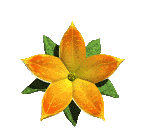 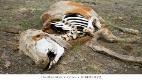 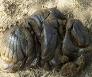 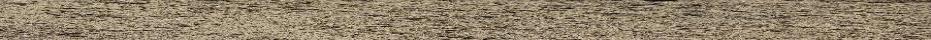 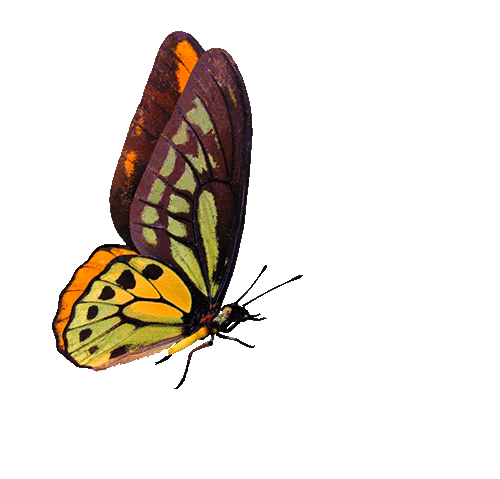 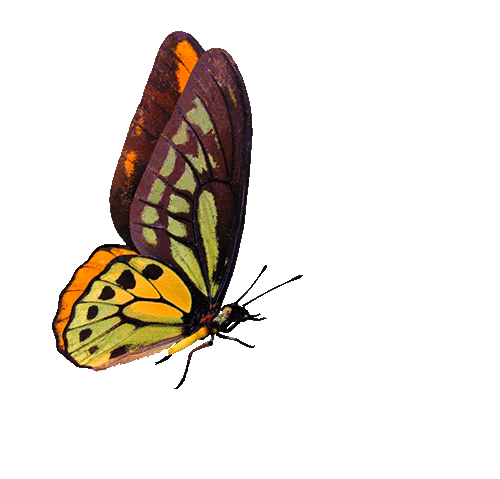 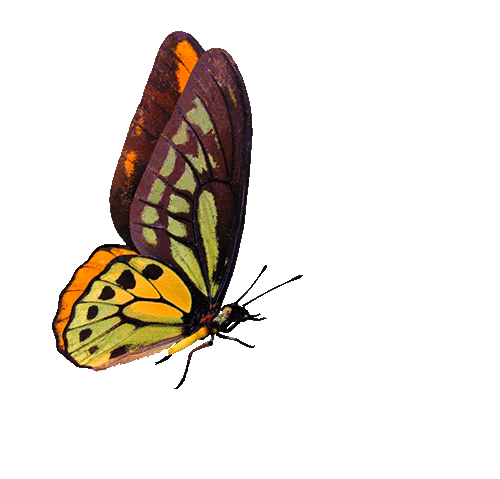 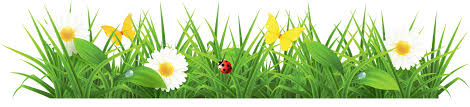 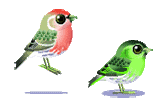